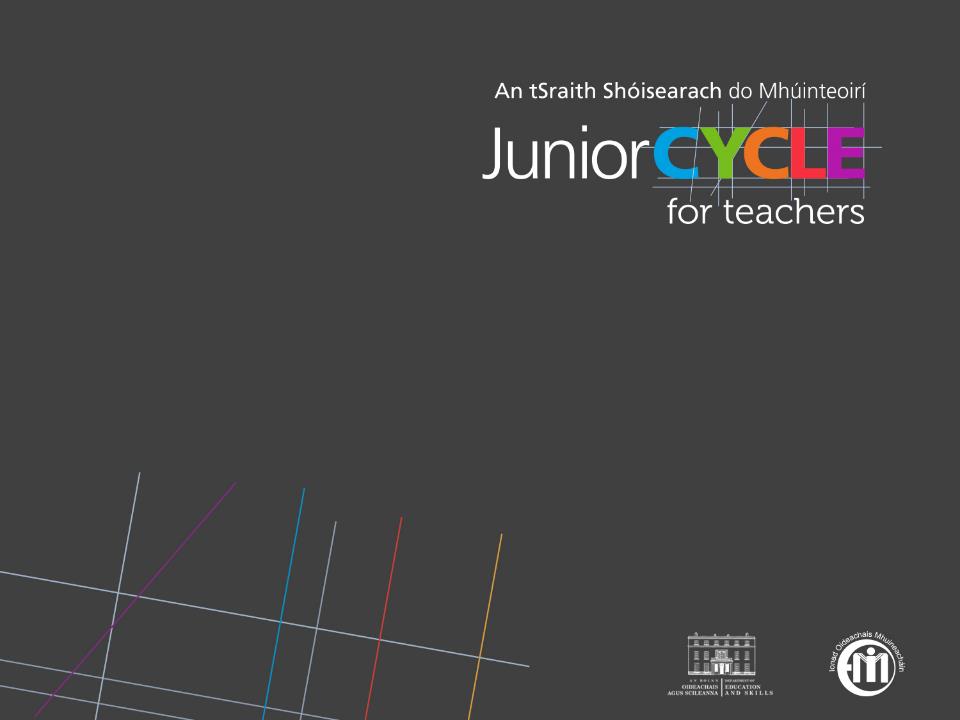 Junior Cycle 
Information for 3rdd Year Parents
Christ King Girls Secondary School
Click Title
Junior Cert Results 2019
One Subject’s Journey
3
2
1
Check In
Check In
Check In
Transition from 
Primary School
First Year
Second Year
2nd Year

Classroom-Based Assessment
Third Year
3rd  Year

Classroom-Based Assessment
Final 
Assessment
Ongoing Assessment
Ongoing Assessment
Ongoing assessment that supports student learning
Assessment Task
10%
Ensuring Quality
Schools will organise “Subject Learning and Assessment Review” meetings

Teachers will compare their assessment of students’ work and ensure a common approach across the school


CPD will be provided for teachers to ensure that the Classroom-Based Assessments align to a national standard  

Exemplars of work are available online

Features of quality are provided in the subject specification
Reporting
Reporting will happen in first, second and third-year

First-year reporting will focus on student learning and self-development

Second and third-year reporting will include the school-based components that will form part of the Junior Cycle Profile of Achievement (CBAs)

The NCCA will develop guidelines for providing these reports to students and parents
State Examinations
Distinction
Higher Merit
Merit
Achieved
Partially Achieved
Not Graded
Classroom-Based Assessments

Exceptional
Above expectations
In line with expectations
Yet to meet expectations
Not reported
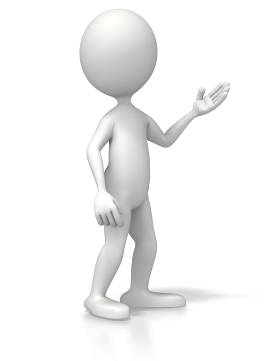 [Speaker Notes: Distinction≥ 90 to 100Higher Merit≥ 75 and < 90Merit≥ 55 and < 75Achieved≥ 40 and < 55Partially Achieved≥ 20 and < 40Not Graded (NG)≥ 0 and < 20]
Steps towards the Junior Cycle Profile of Achievement
Classroom-Based Assessments of subjects will be completed in second and third-year

Students will sit written SEC prepared examinations in June of third-year for subjects

Schools will report on student engagement and participation in the Other Areas of Learning section of the JCPA over the course of Junior Cycle
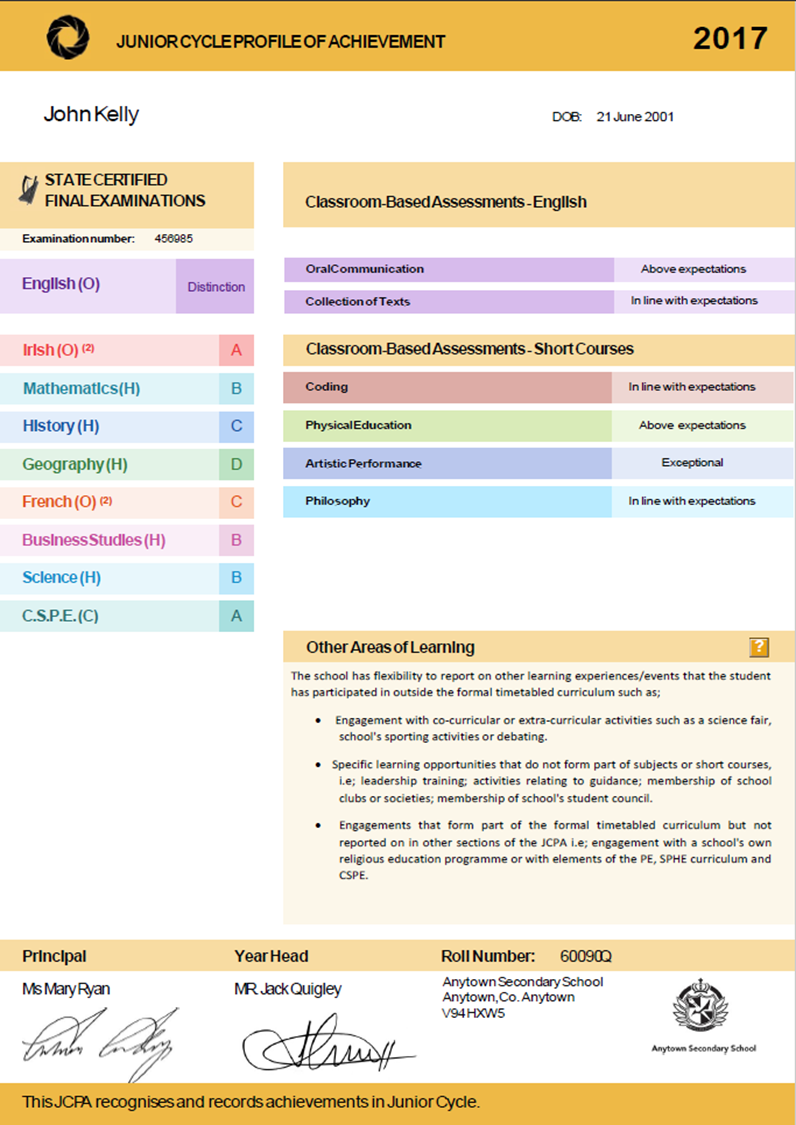 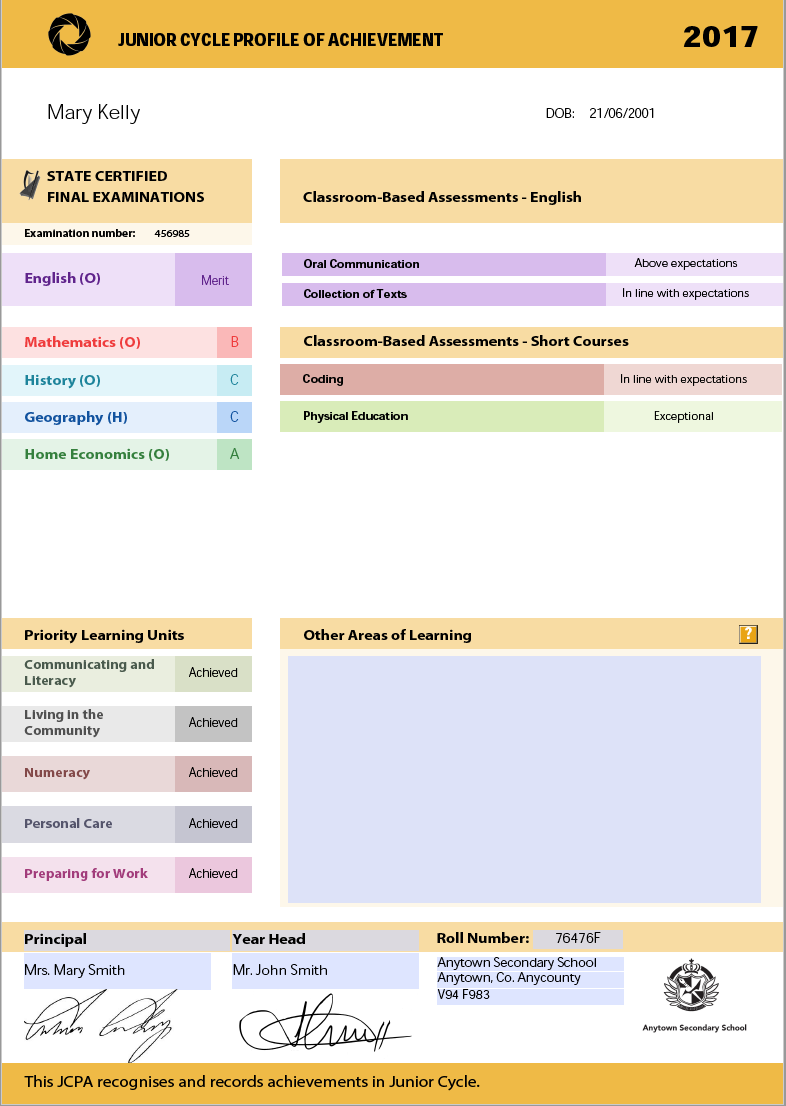 Subjects
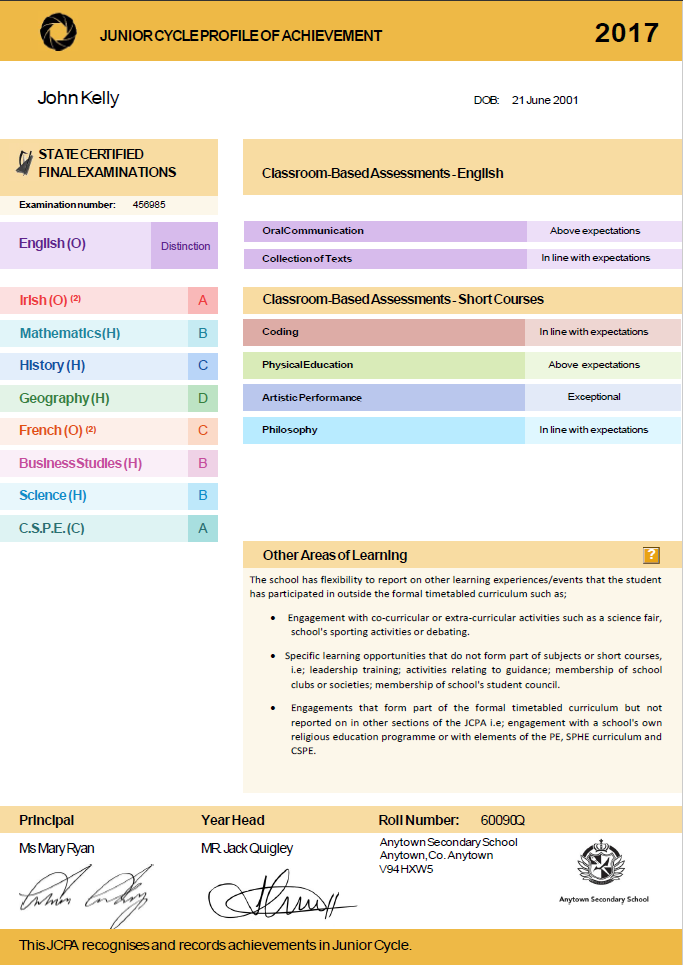 Other Areas of Learning
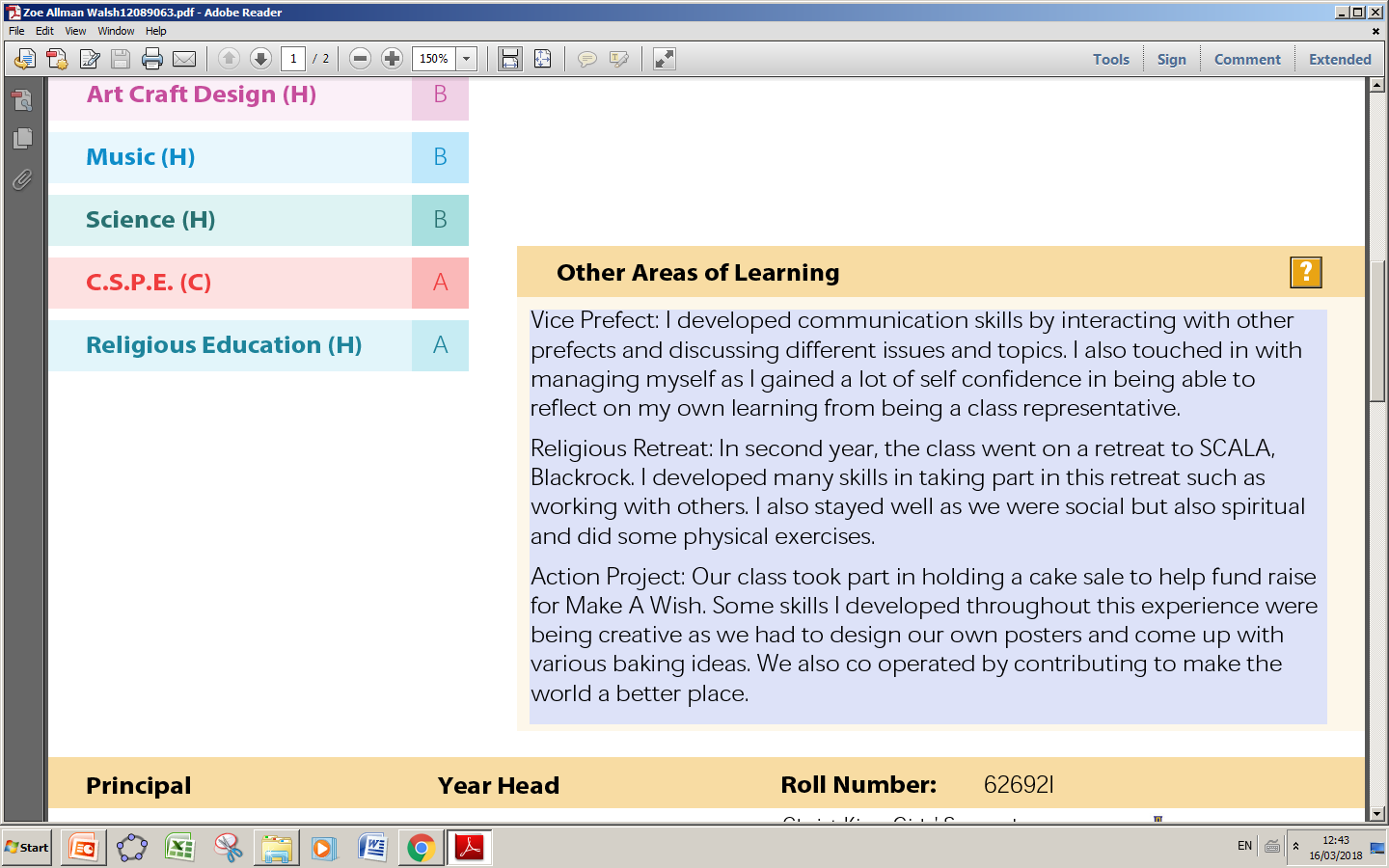 Done with class teacher
Learning Log
Signed by you
Done by Christmas
Emailed to Junior Cycle coordinator
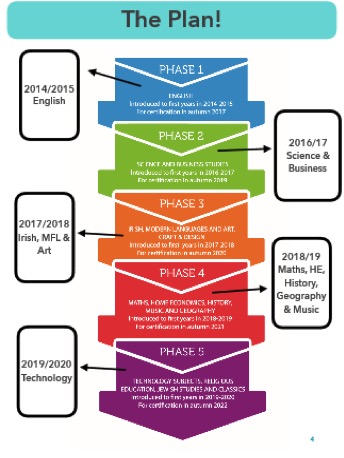